الأستاذة بن عزة إكرام
مقياس التأمين و التأمين التكافلي طلبة السنة الثالثة تخصص مالية البنوك و التأمينات قسم العلوم المالية و المحاسبة
الشركة الوطنية للتأمين https://www.saa.dz/ar/
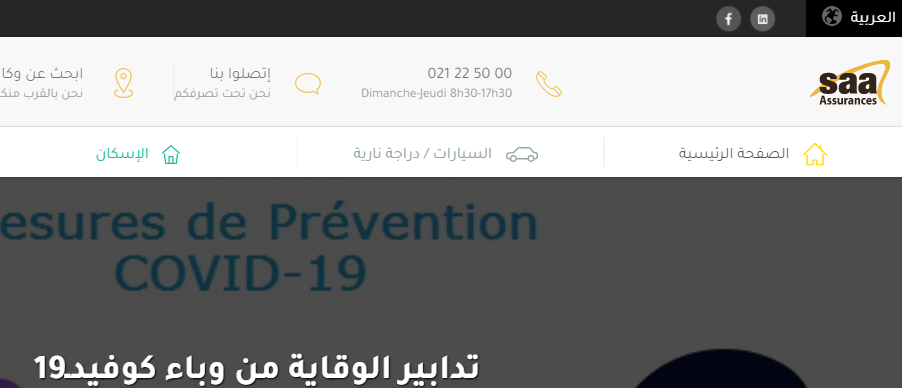 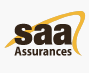 saa تعريف شركة
تم إنشاء  SAA في أعقاب استقلال الجزائر. بفضل المشاركة القوية لنسائها ورجالها ، والدراية التي أثبتت جدواها والقدرة على الاستماع بفعالية وبشكل فعال إلى المديرين التنفيذيين ، تحتفظ   SAA اليوم بقيادتها في السوق الجزائرية مع أكثر من 02 مليون عميل.
عام  1963 شركة رأس مال جزائري-مصري مختلط
تأسست شركة التأمين الوطنية كشركة تأمين عام تحت العلامة التجارية SAA برأس مال جزائري – مصري مختلط 
عام 1966 تم إنشاء احتكار الدولة لمعاملات التأمين بموجب الأمر رقم 66.127 ، الذي أدى إلى تأميم النظام المسمى SAA بموجب الأمر رقم 66.129
عام 1990 : قامت SAA  بتوسيع نطاق أعمالها لتشمل المخاطر الصناعية والهندسية والمواصلات والزراعية والتأمين على الحياة والصحة.
عام 1995 : فتح السوق للمستثمرين المحليين والأجانب
إعادة توطين الوسطاء الخاصين (الوكلاء العامين ، السماسرة والتأمين) ، تنفيذ أدوات مراقبة السوق وإنشاء لجنة الإشراف على التأمين.
2004: إعادة الهيكلة التنظيمية إنشاء التقسيم حسب قطاع السوق لتعزيز الإنتاجية. 
2010: فصل التأمين الشخصي عن ذلك المتعلق بالأضرار.
2011 تم رفع رأس مال SAA إلى 20 مليار دج
2017 :تزيد SAA من رأس مالها إلى 30 مليار DA ، أو 275 مليون دولار.
تقدم  SAA أعلى مؤشرات السوق.
منتجات   SAA
التأمين على السيارات
التأمين على المنزل متعدد المخاطر
كوارث طبيعية
المسؤولية المدنية
زورق المتعة
مثال على تأمين السيارات
تقدم الشركة الوطنية للتأمين عرض التأمين "ضد جميع الأخطار" من أجل السير بكل أمان، وتغطية كلّية للحفاظ على سيارتكم بحالة جيدة لأطول مدة ممكنة
يعتبر تأمين السيارة " ضد جميع الأخطار" الصيغة الأكثر شمولا، لاسيما في حالة وقوع الحوادث التي يتحمل فيها صاحب السيارة المسؤولية، بما في ذلك فقدانكم السيطرة على السيارة. كما يمكنها تغطية حالات التخريب كالرسومات من دون إذنْ والتخديش، وفي حالة وقوع حادث من دون تحديد هوية الطرف الأخر أو في حالة الاصطدام مع حيوان بري
مثال على تأمين السيارات
ضمانات العرض :
استفادة من تأمين شامل لسيارت ضد جميع الأخطار من أجل السير بكل أمان، وحماية كلية للحفاظ على السيارت بحالة جيدة لأطول مدة 
الضمانات وهي :  
 تصادم مع مركبة أخرى سواء تم تحديد هويتها أم لا،
  تصادم مع جسم ثابت أو متحرك،
 انقلاب السيارة المؤمنة دون اصطدام مسبق،
 الأضرار الناجمة عن ارتفاع مستوى المياه،
الفيضانات،
انهيارات الأحجار
تساقط الصخور،
سقوط الجليد، البَرَد
مثال على تأمين السيارات
مزايا العرض:
 
عقد تأمين شامل يحتوي على العديد من الخيارات المتنوعة من أجل تأمين ملائم ضد جميع الأخطار.
 ضمانات واضحة للحماية الكاملة في حالة وقوع حادث، أو سرقة، أو عطل مرافقة مقربة لتسهيل حياتكم.
تأمين السيارة " ضد الغير "
هو الحد الأدنى القانوني والإلزامي، ويعوض هذا التأمين الخسائر 
المادية والإصابات التي قد تحدث للغير بسبب سيارتكم : 
إصابة راكب، راجلين، سائق سيارة أخرى، أضرار لحقت بسيارات أخرى ، مباني                  
مزايا العرض العروض التي تلبي احتياجاتك
عرض اقتصادي لضمانات ضرورية .
لخدمتكم 520 نقطة بيع
خدمة المساعدة الدائمة.
التأمين المتعدد الأخطار .
تأمين السيارة " ضد الغير "
ضمانات العرض اكتشف الضمانات المتعلقة بهذا العرض
ضمانات شاملة وأسعار منخفضة.
تأمين ضد الغير بصيغة موسعة بإمكانكم اختيار التأمين الأنسب وفقا لمتطلباتكم الشخصية.
الخيارات :
 المسؤولية المدنية ،
 السرقة والحريق،
 كسر الزجاج،
الدفاع والطعن،
تأمين الركّاب، أضرار الاصطدام 20000دج.
الموقع الرسمي
https://la.saa.dz/ar/